Lisa veebilehitseja aadressi reale:
https://app.sinulab.ee
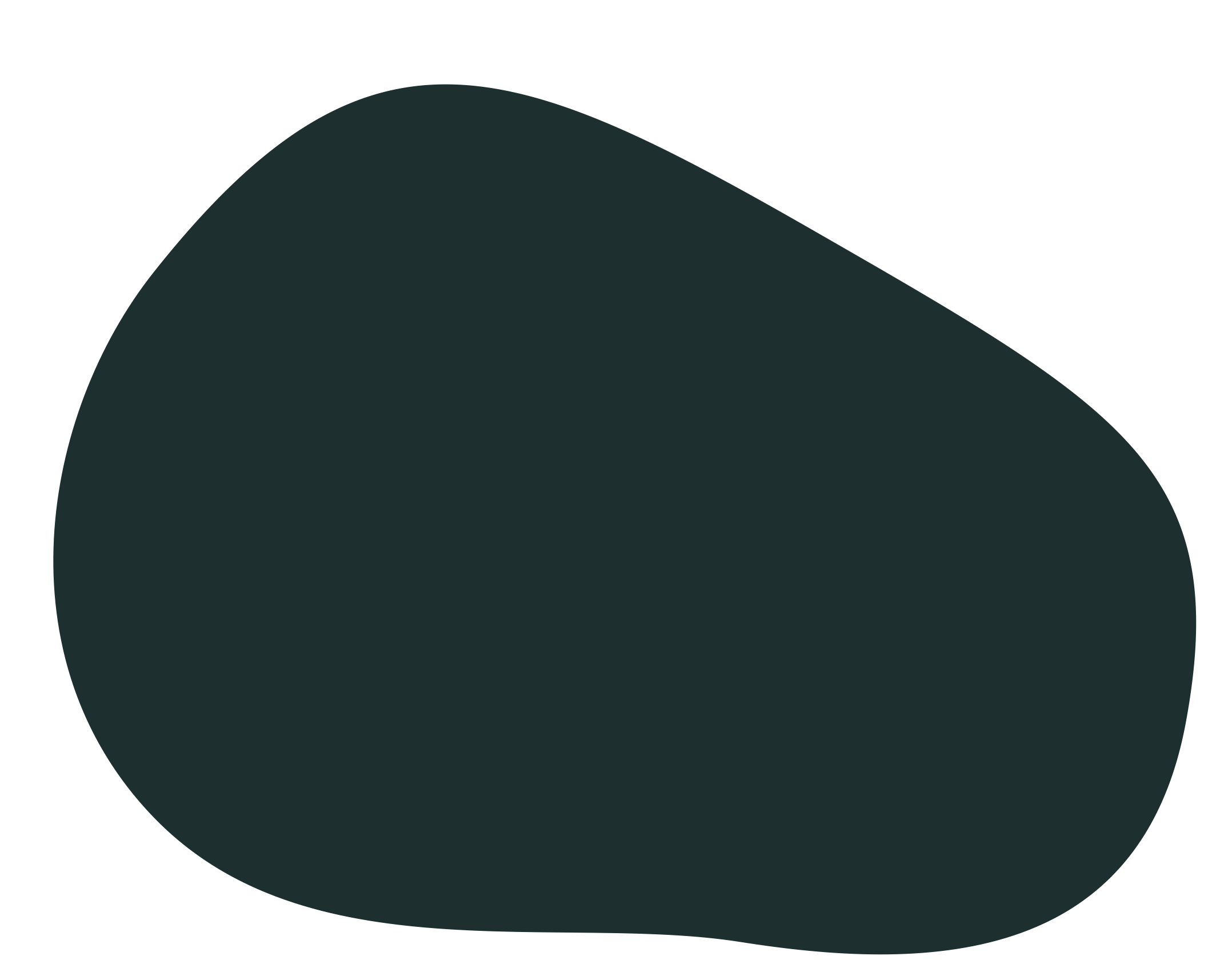 Sisselogimine
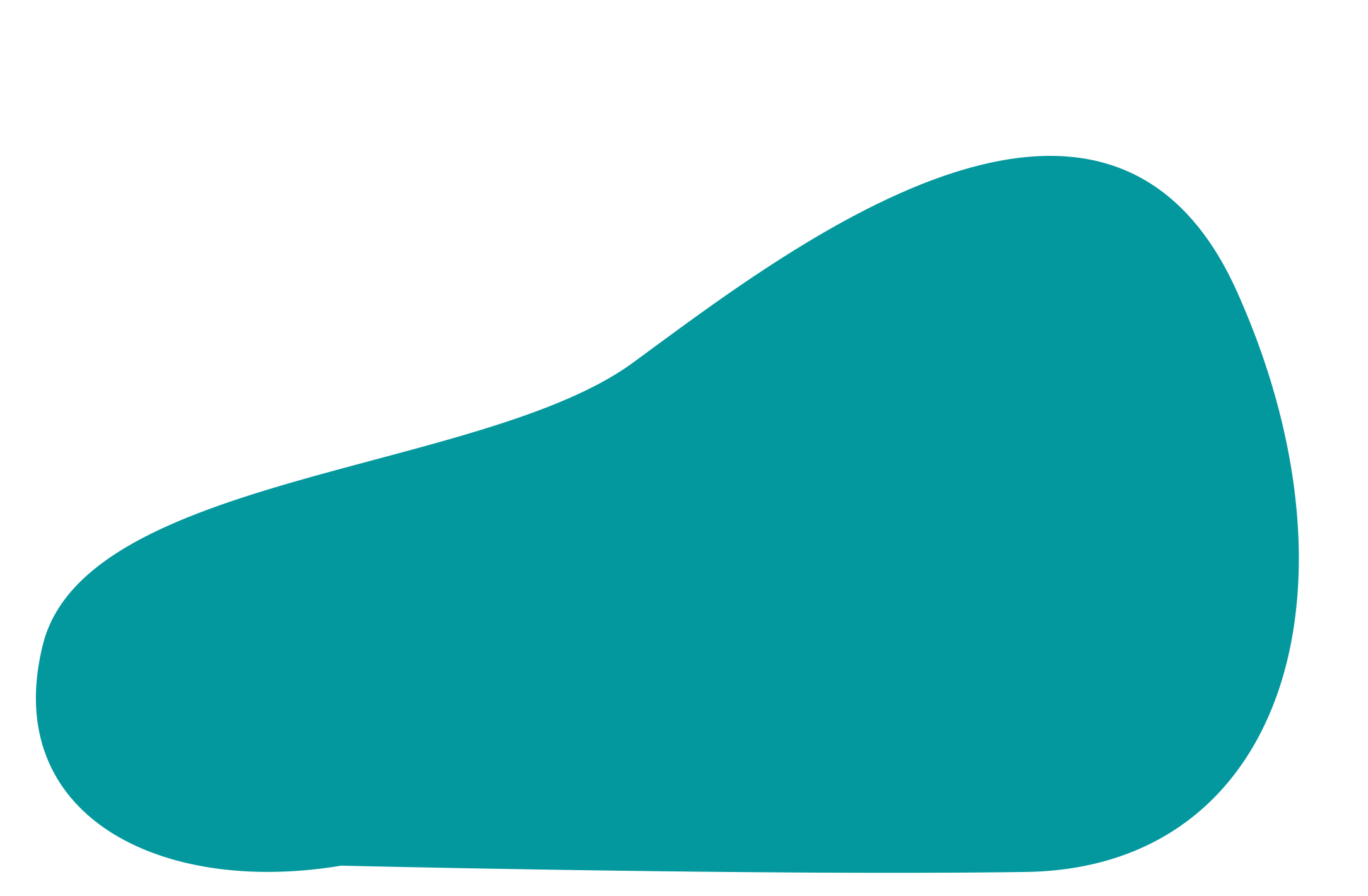 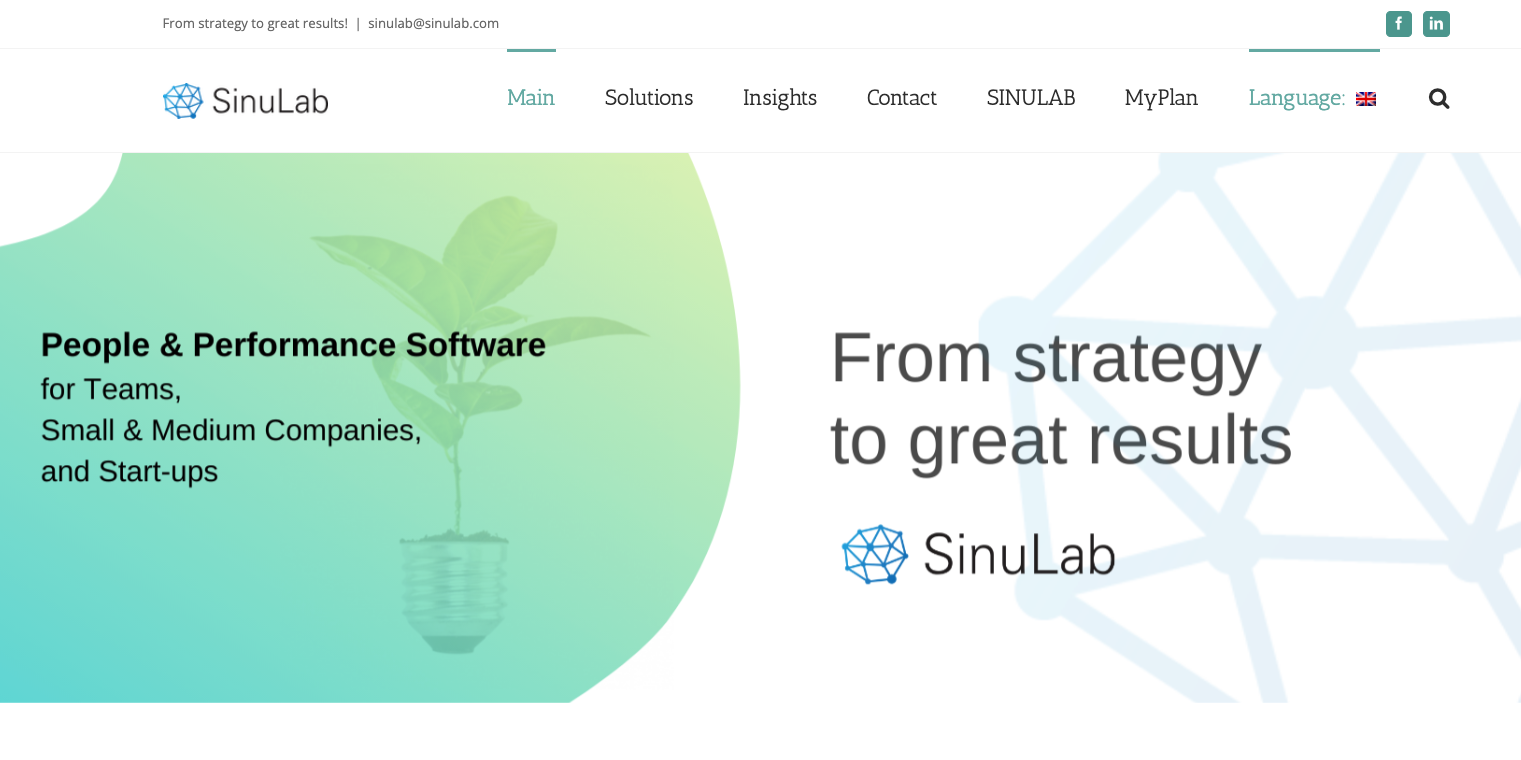 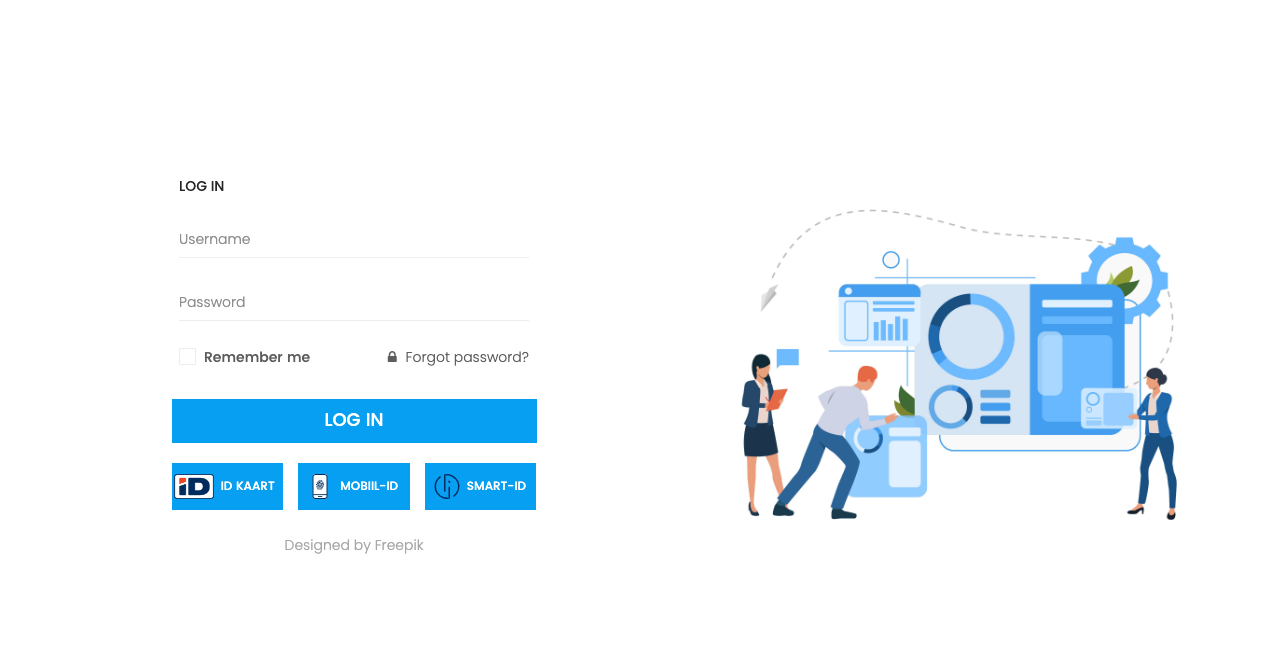 Sisene alati portaali turvalisi autentimise viise kasutades.
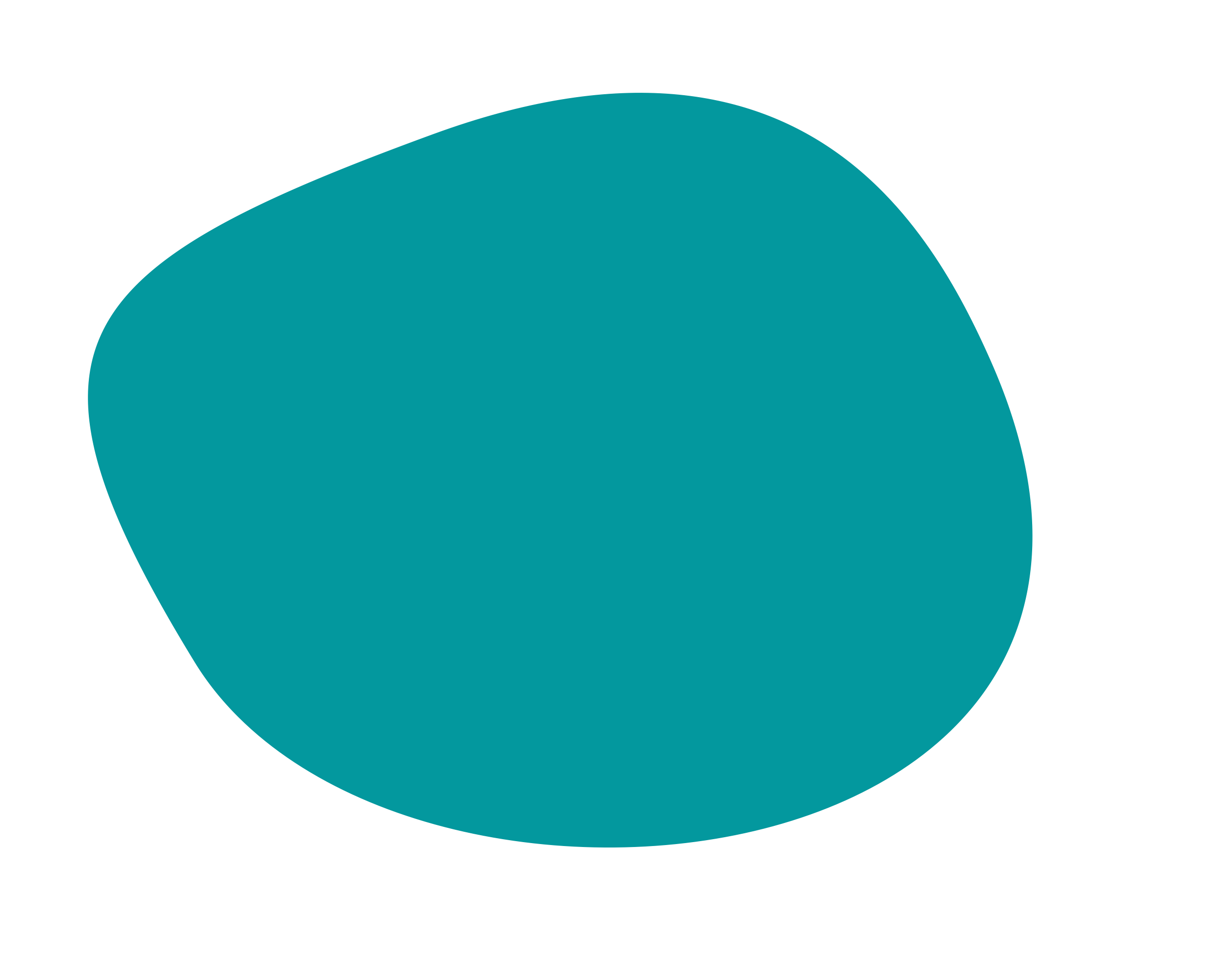 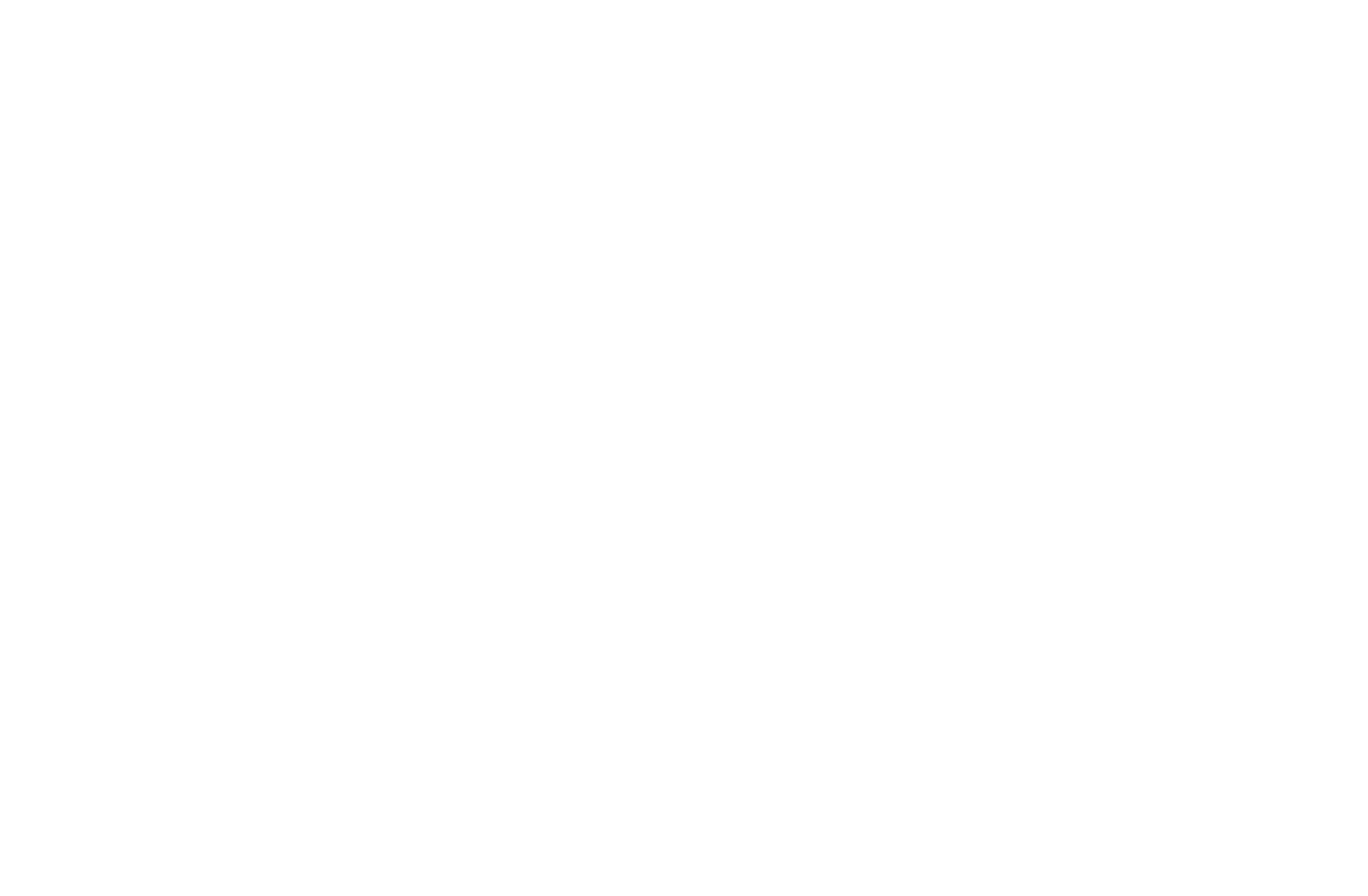 PUHKUSED
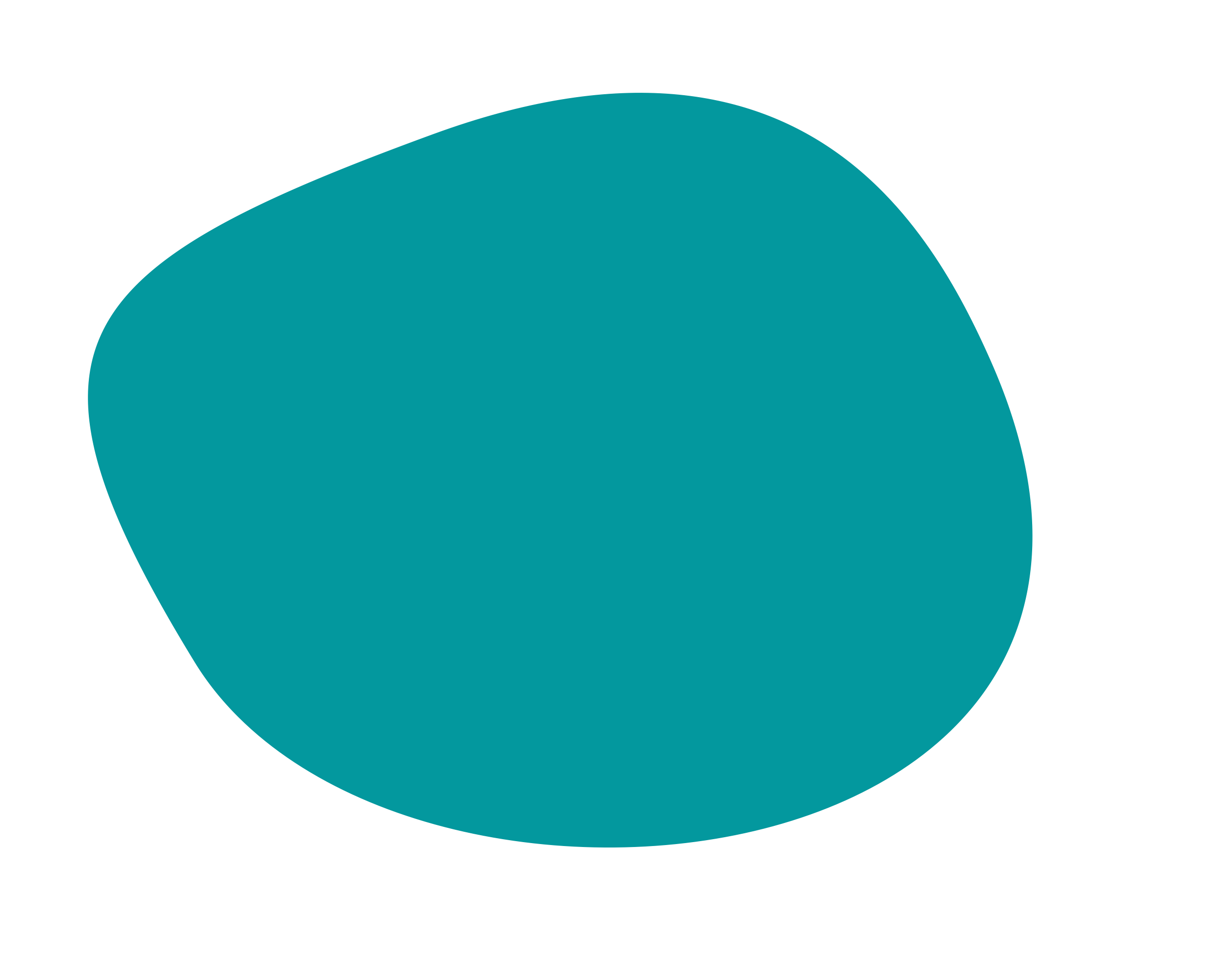 Puhkuse planeerimise protsess
Ikoonide funktsioonid
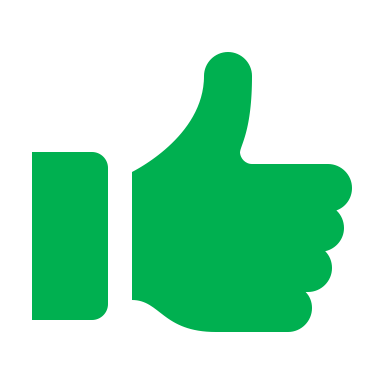 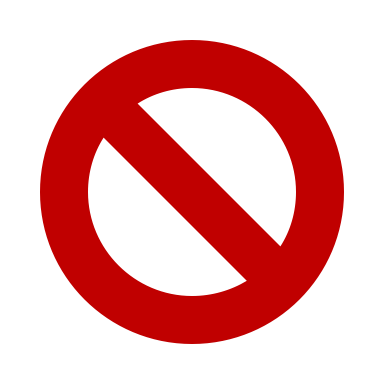 Kinnita puhkuse taotlus 
(ainult juht ja peakasutaja)
Taotle puhkuse tühistamist (töötaja), 
tühista puhkus (juht ja peakasutaja)
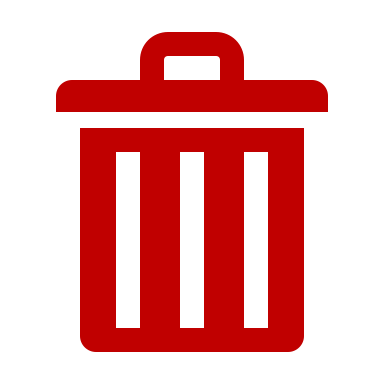 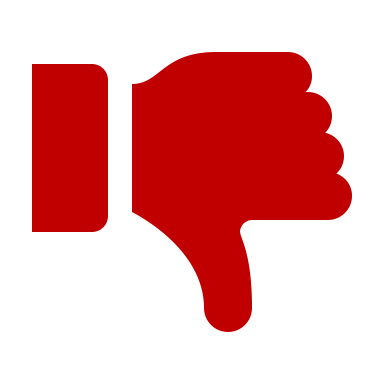 Keeldu puhkuse taotlusest 
(ainult juht ja peakasutaja)
Kustuta puhkus / puhkuse taotlus 
(ainult peakasutaja)
Uue puhkuseavalduse lisamine
Jooksva kuu puhkuste graafik
Filtrid ja navigeerimine
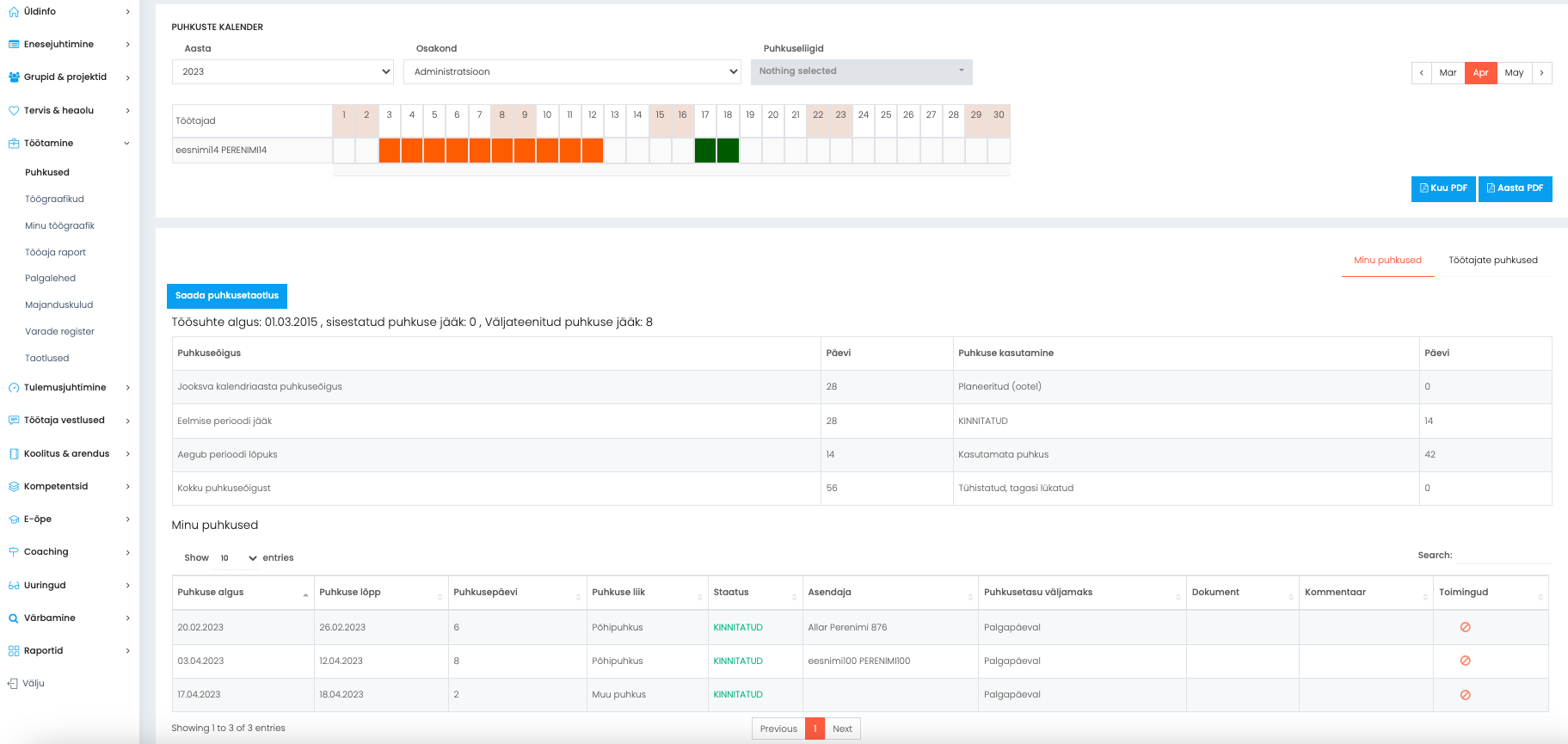 Jooksval aastal tänaseks välja teenitud puhkus (informatiivne).
Jooksva aasta puhkuseõiguse tabel
Täida puhkuse info modal
Uue puhkuseavalduse lisamine
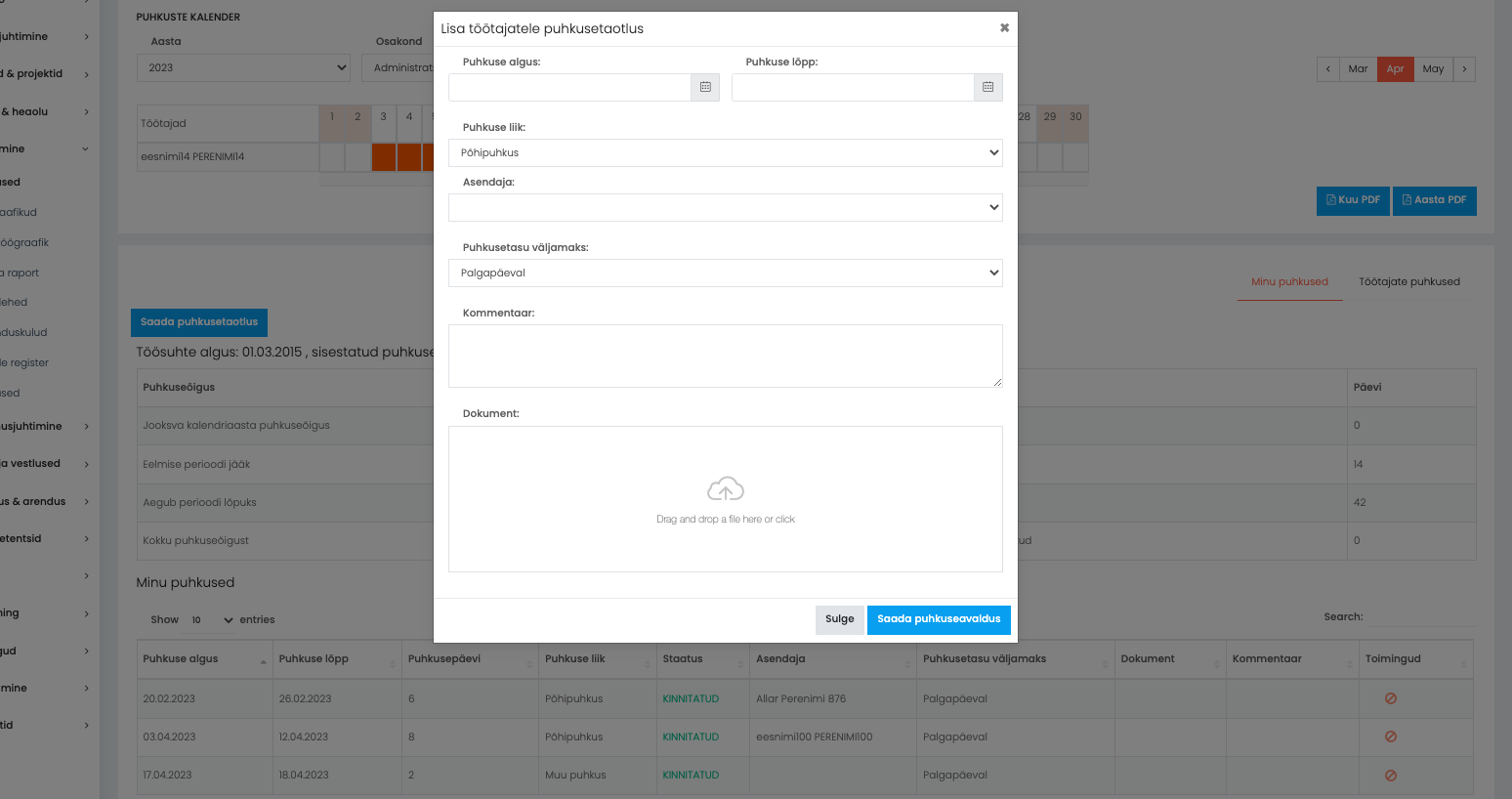 Saada puhkuse avaldus